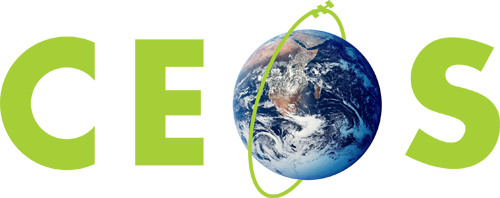 Committee on Earth Observation Satellites
Recap of Decisions on One-Year Extensions of the CEOS Ad-Hoc Teams and WG Leadership Succession
Dr. Frank Kelly, USGS
CEOS Plenary 2017 – Agenda Item 12.1
Rapid City, South Dakota, USA
19-20 October 2017
Ad-Hoc Teams & Working Groups
Working Group Vice-Chairs
WGClimate – John Dwyer, USGS
WGDisasters – David Green, NASA
WGISS – Rob Woodcock, CSIRO
WGCapD – Nancy Searby, NASA

Continuation of the following Ad-Hoc Teams
GEOGLAM
SDCG for GFOI
SDG
FDA
2
GEOGLAM
2018 continuation of the GEOGLAM ad hoc Working Group

GEOGLAM ad hoc Working Group continuation for another year is necessary to continue the refresh of the GEOGLAM EO requirements, continue the evolution of Data Cube and end-user tools, continue the collaborations of current and emerging EO-agriculture initiatives such as RAPP, and continue to build and improve interactions across CEOS entities (e.g. LSI-VC and WGCapD).  

Leadership Resourcing: 2 Co-Leads
Selma Cherchali (CNES) and Bradley Doorn (NASA)

Team Member Resourcing
Alyssa Whitcraft (GEOGLAM-Secretariat) and Ian Jarvis (GEOGLAM-Secretariat Coordinator)
5 Core Members
+10 space and agriculture members on Working Group
3
SDCG for GFOI
Per the conclusions from the Joint LSI/GFOI/GEOGLAM mtg in Sept, SDCG notes the ongoing requirement for a CEOS group dedicated to the GFOI interface so long as CEOS is engaged in the GEO flagship and requests 31st Plenary approval to continue
With the evolution towards the closer integration with LSI/GEOGLAM to be reported on Day 2 of plenary
The Space Data needs for GFOI remain ongoing and Phase 2 will feature renewed work on closer relations with countries and emphasise data uptake and application – consistent with many current CEOS priorities
Resourcing:
Significant impact in losing USGS Co-Chair and representation (other than for joint meetings) 
UKSA volunteering a Co-Chair (name TBA soon)
SDCG SEC resourcing not yet resolved. Would necessitate a remodelling of the operation if stays unresolved
Main contributors to date are: ESA, USGS, NASA (SEO), JAXA
4
SDG
SDG AHT is still needed to pursue following themes:
Compile & maintain a compendium of CEOS Agencies’ engagement on SDGs 
Finalise CEOS Implementation Plan on SDGs
Continue “space arm” support of GEO-led SDG activities
Further identify EO inputs and examples to SDG Targets and Indicators 
Showcase (ie via pilots) the added-value of EO in the SDG process 
Work with GEO to facilitate uptake of EO by SDG stakeholders (eg. Custodian Agencies and National Statistics Offices)
Develop impactful Communication & Outreach activities on EO for SDGs


Only one year of operation so far – suggest extension for 2018

Leadership Resourcing: 3 Co-Leads & 30+ team members
Marc Paganini (ESA), Eric Wood (USGS), Alex Held (CSIRO)
Exploring more direct links to WGCapD
5
FDA
2018 continuation of FDA AHT centered around the 5 FDA themes
CEOS Analysis Ready Data (ARD)
Interoperable Free and Open Tools
Data, Processing, and Architecture Interface Standards
Analytical Processing Capabilities
User Metrics

FDA AHT continuation for another year is necessary to provide focused integration and oversight of the FDA-related activities across several key entities within the CEOS structure – specifically LSI-VC, SEO, WGISS, and WGCapD. A transition to a more permanent CEOS entity (i.e., WGISS) is recommended to occur by the end of this next year.

Leadership Resourcing: 3 Co-Leads
Steve Labahn (USGS), Nick Hanowski (ESA), Alex Held (CSIRO)

Team Member Resourcing
31 geographically distributed active team members
6